ПрезентацияТема: «Посуда.»
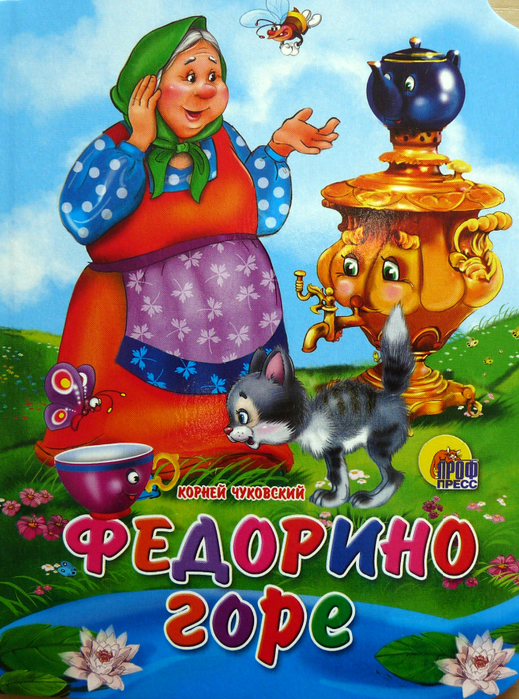 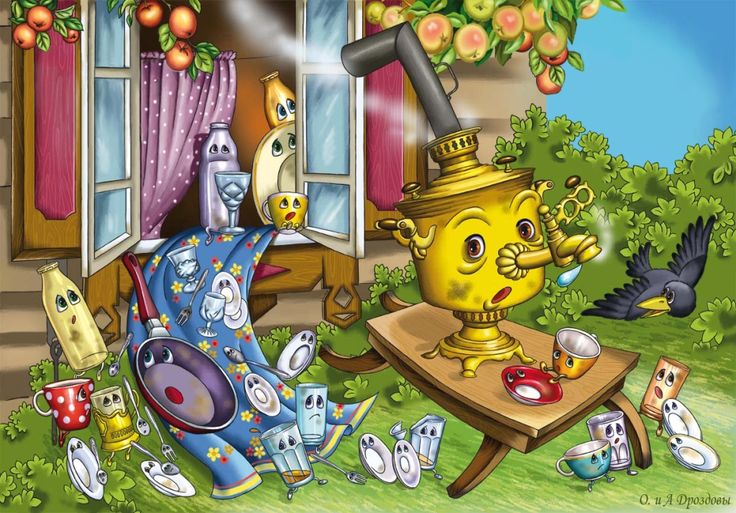 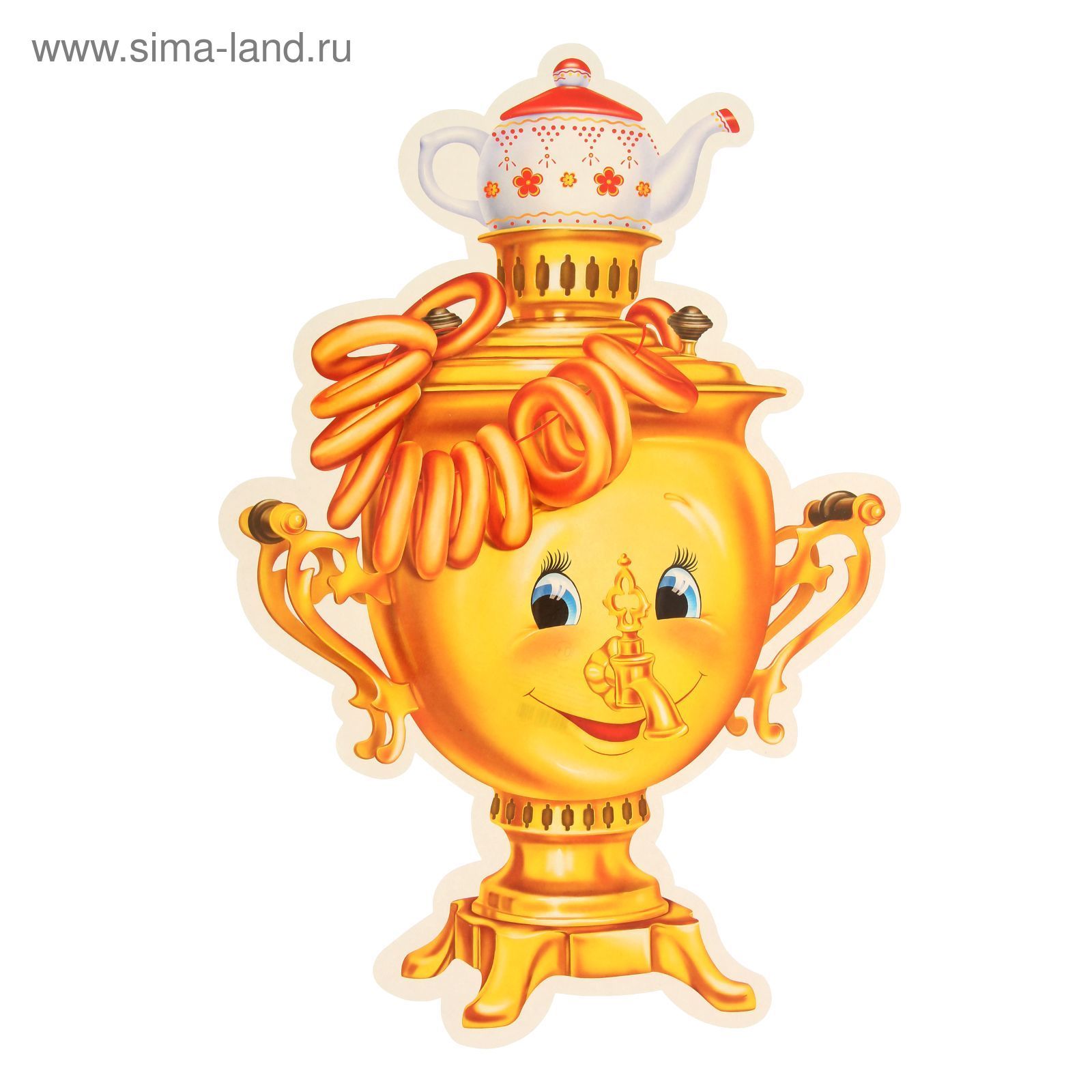 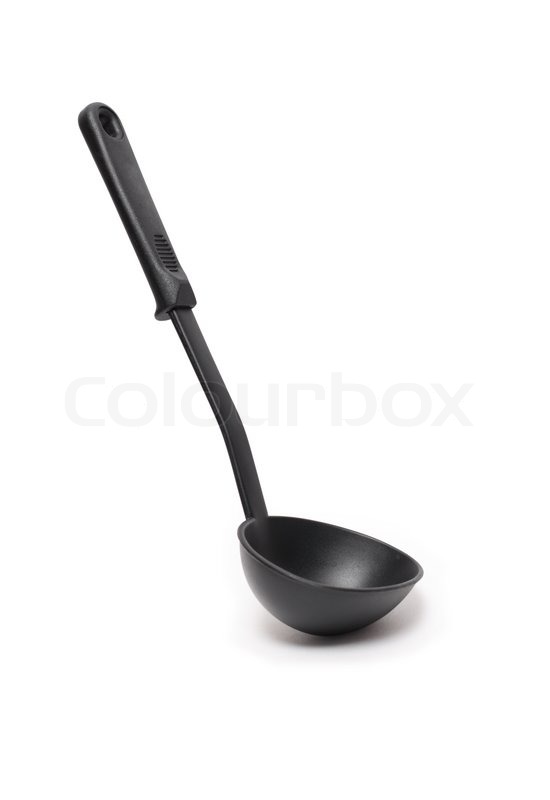 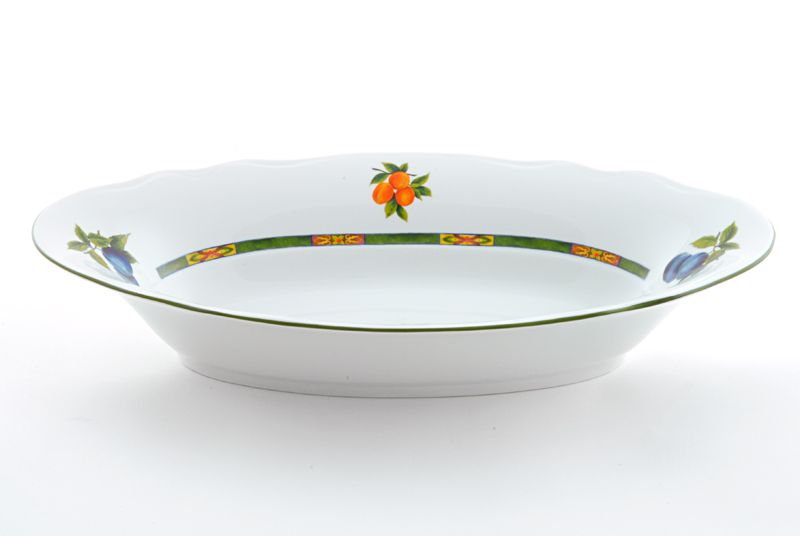 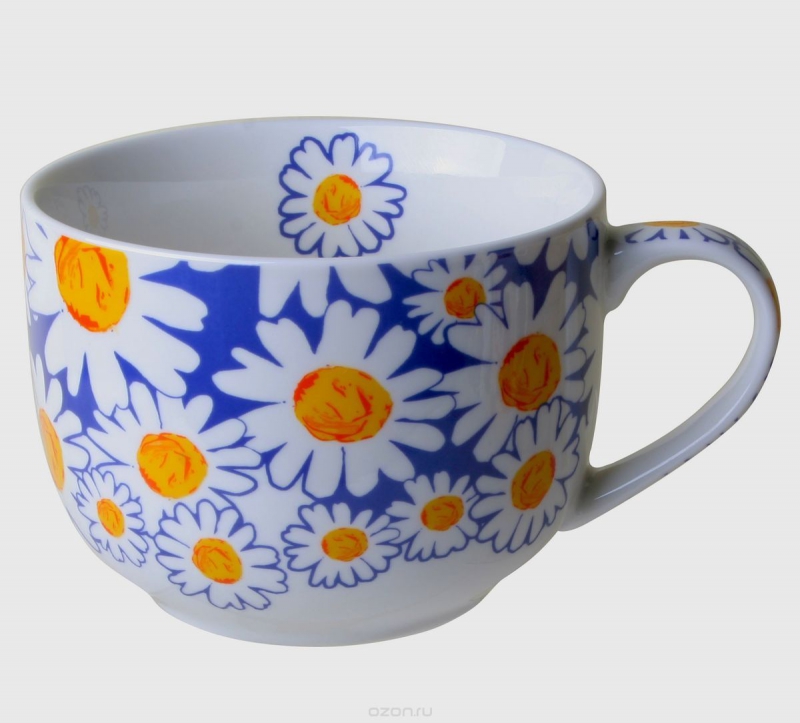 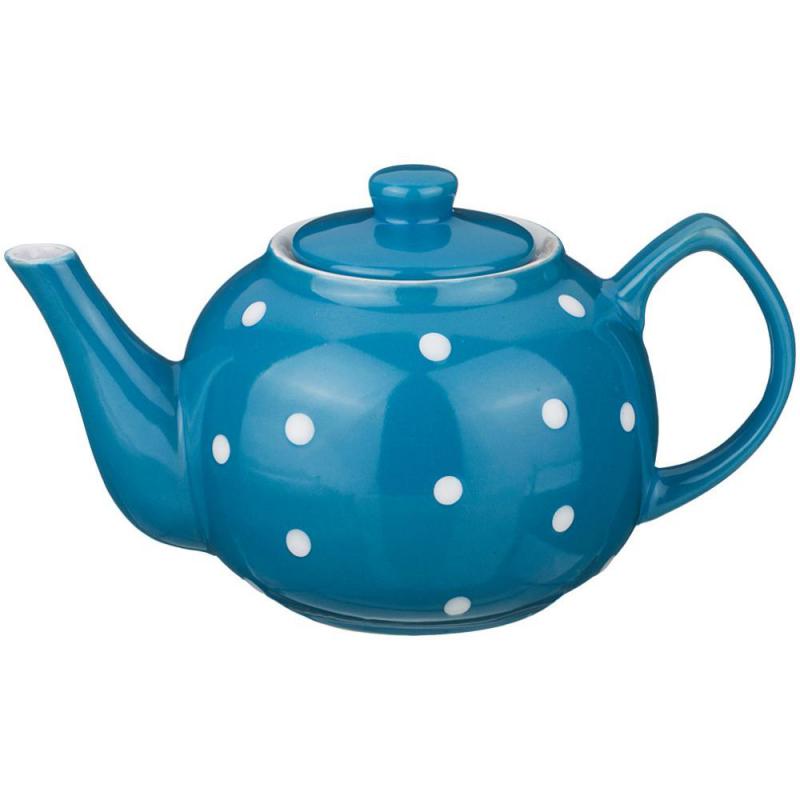 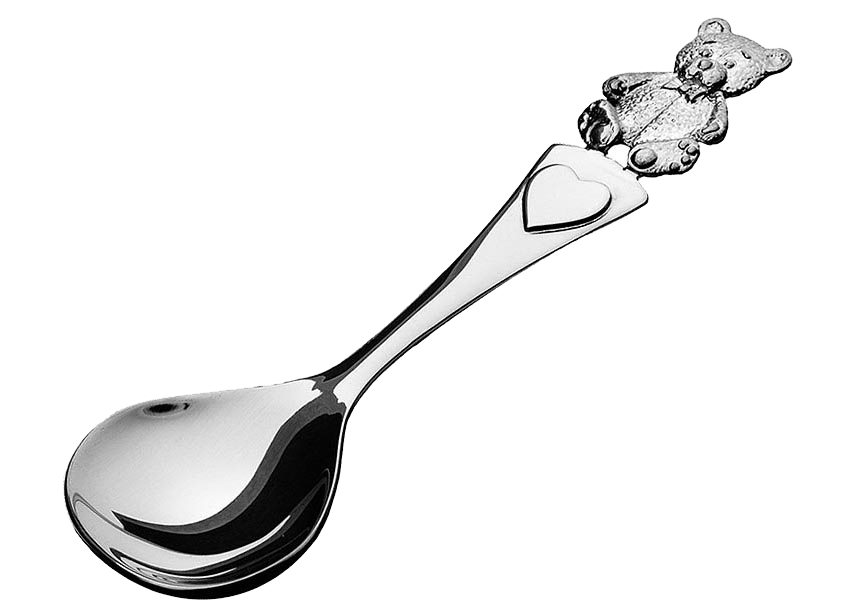 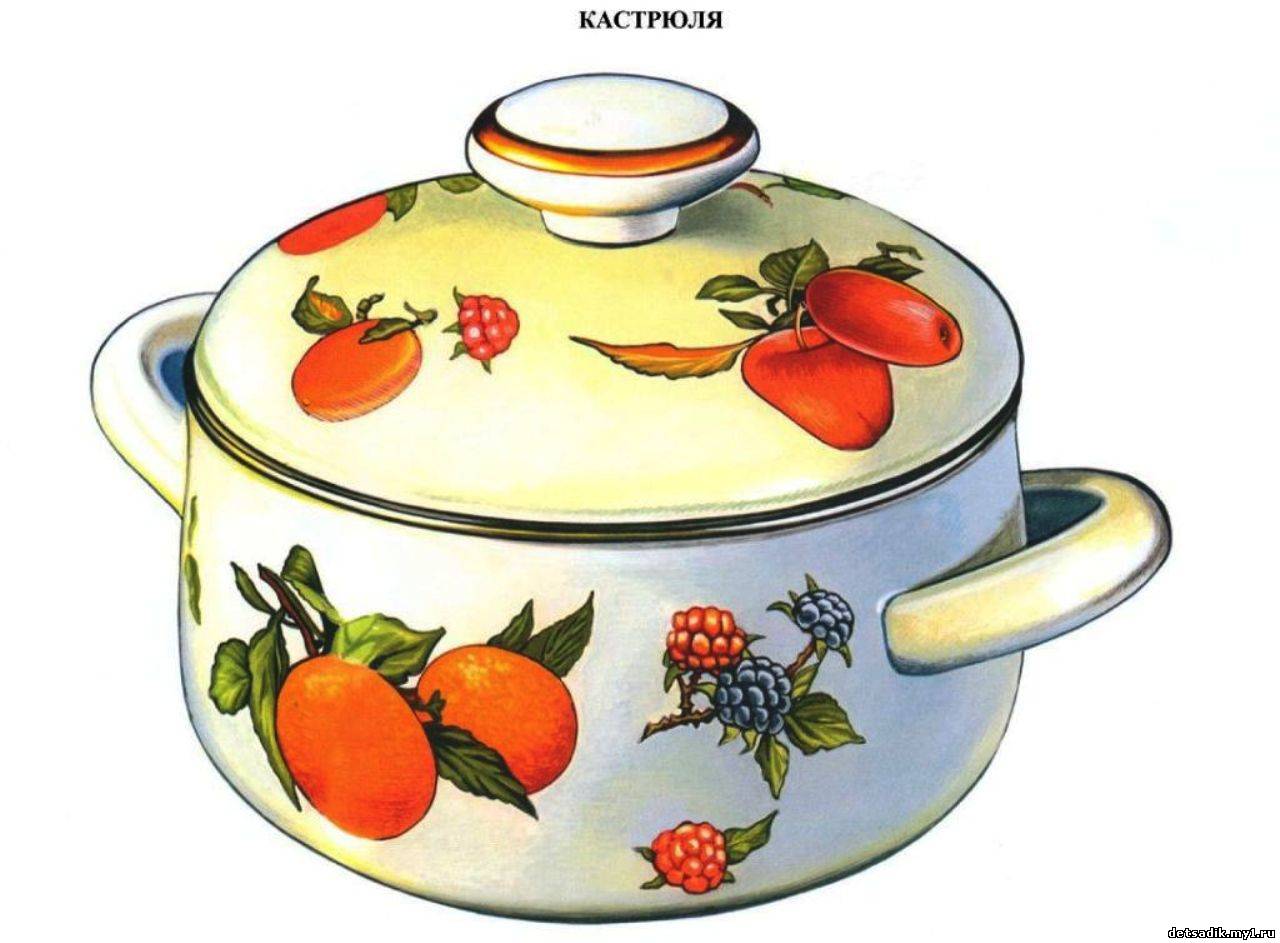 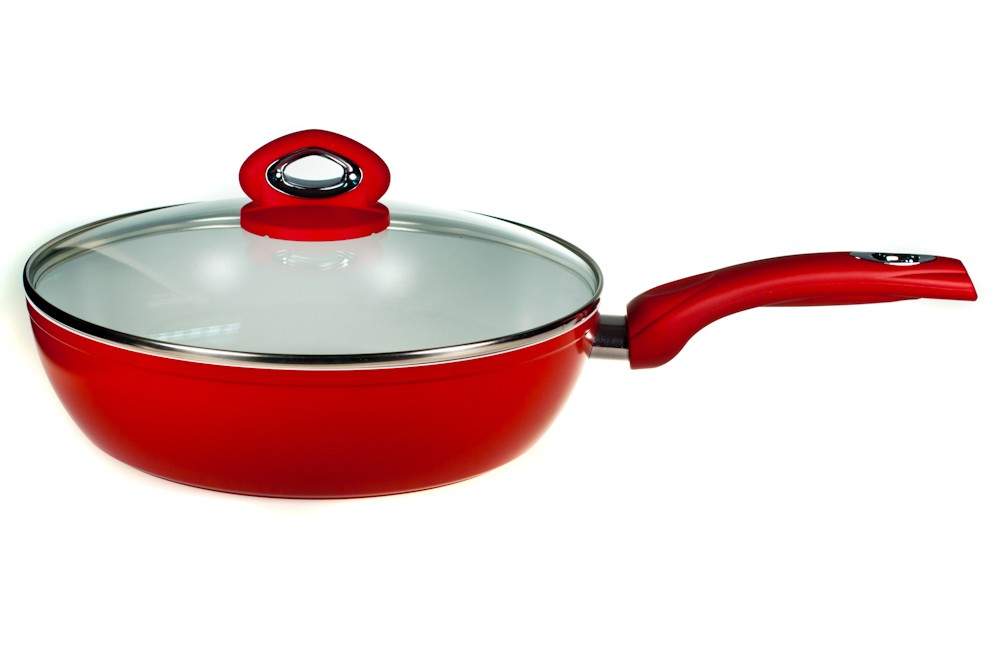 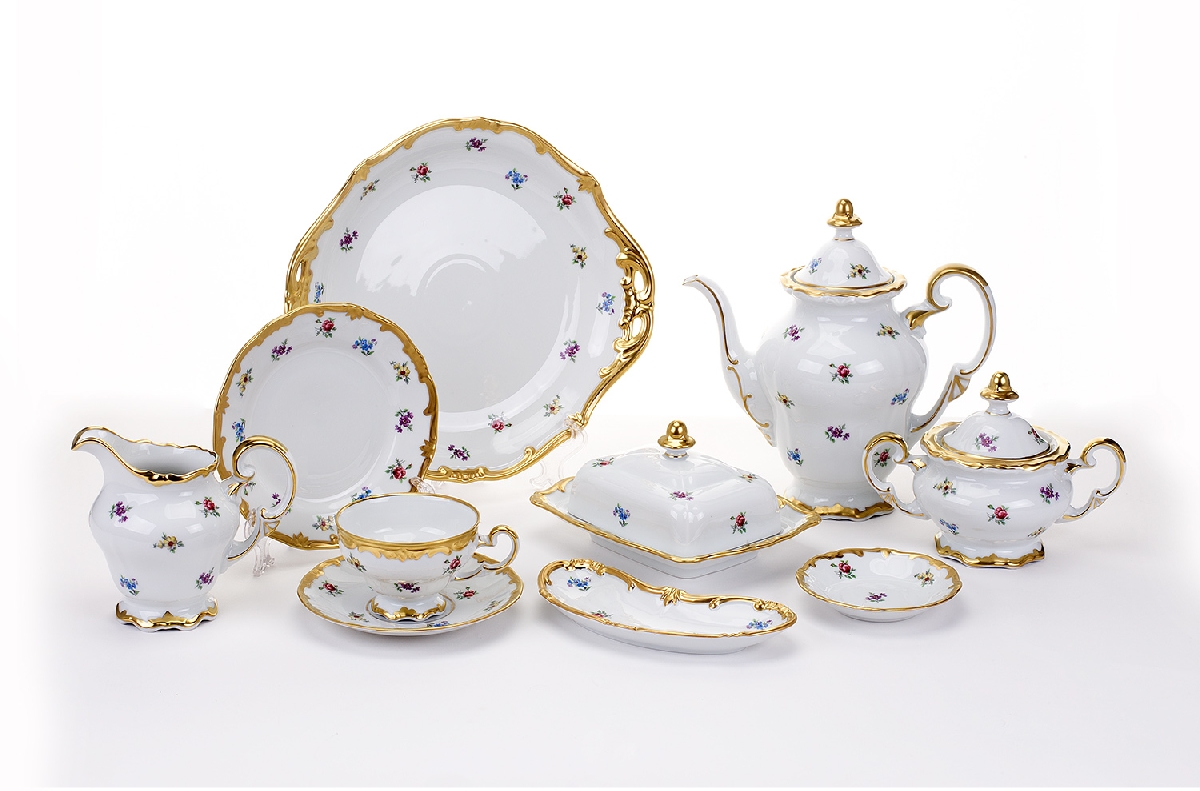 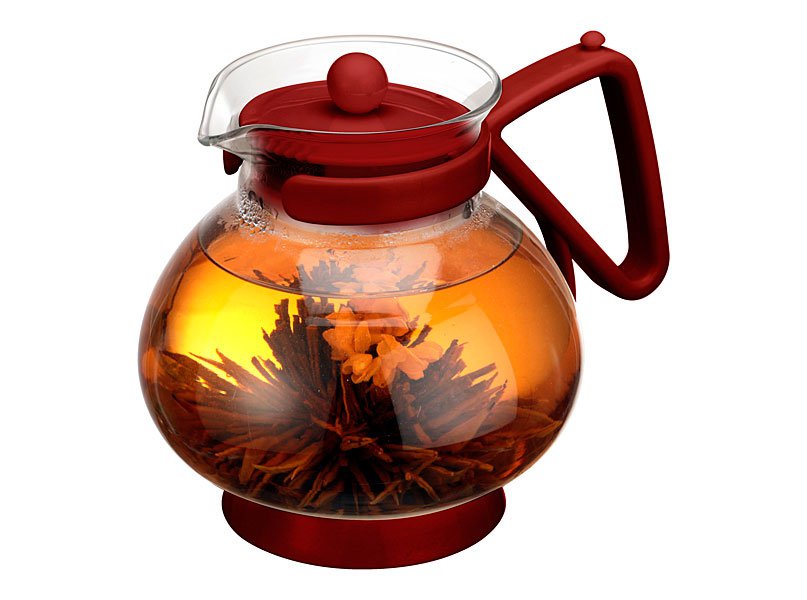 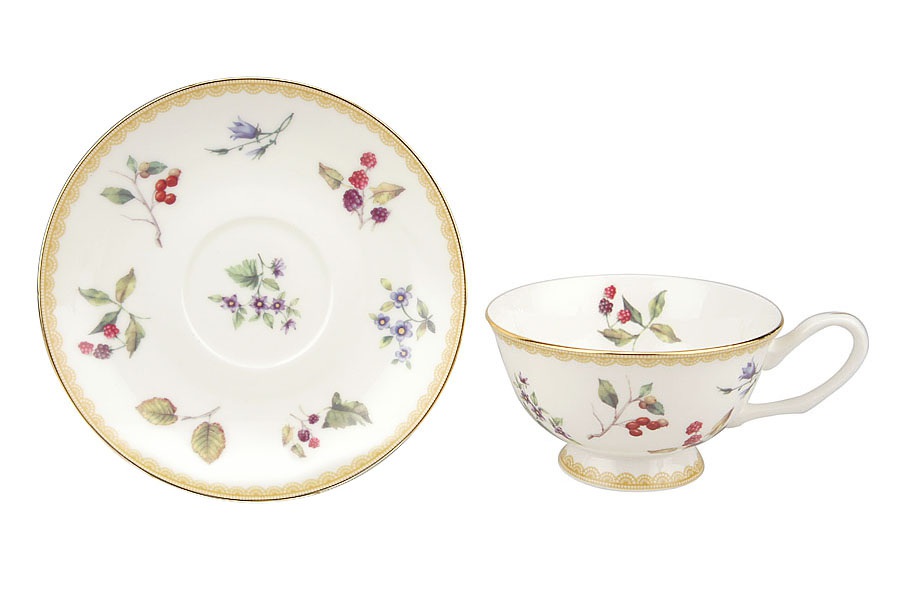 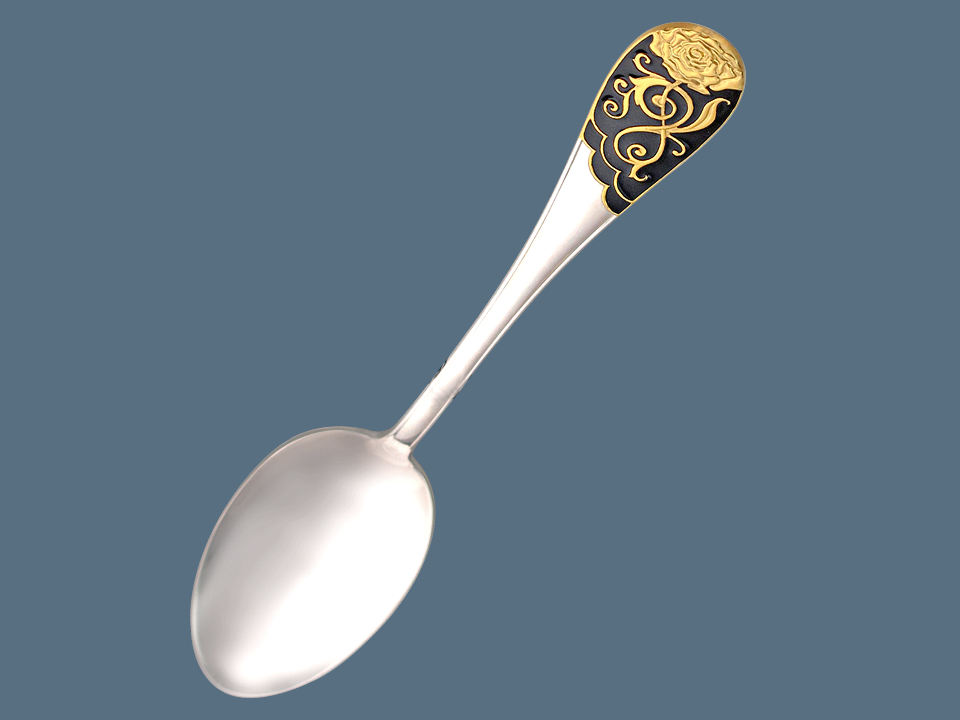 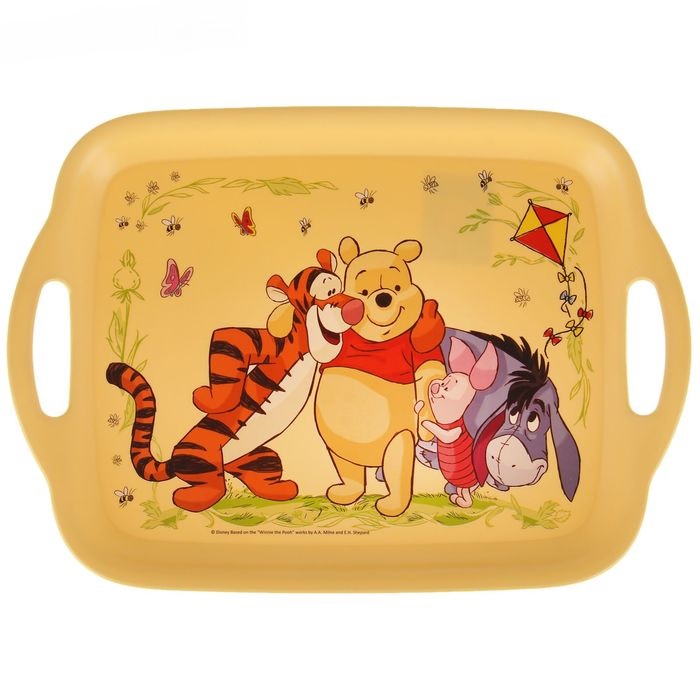 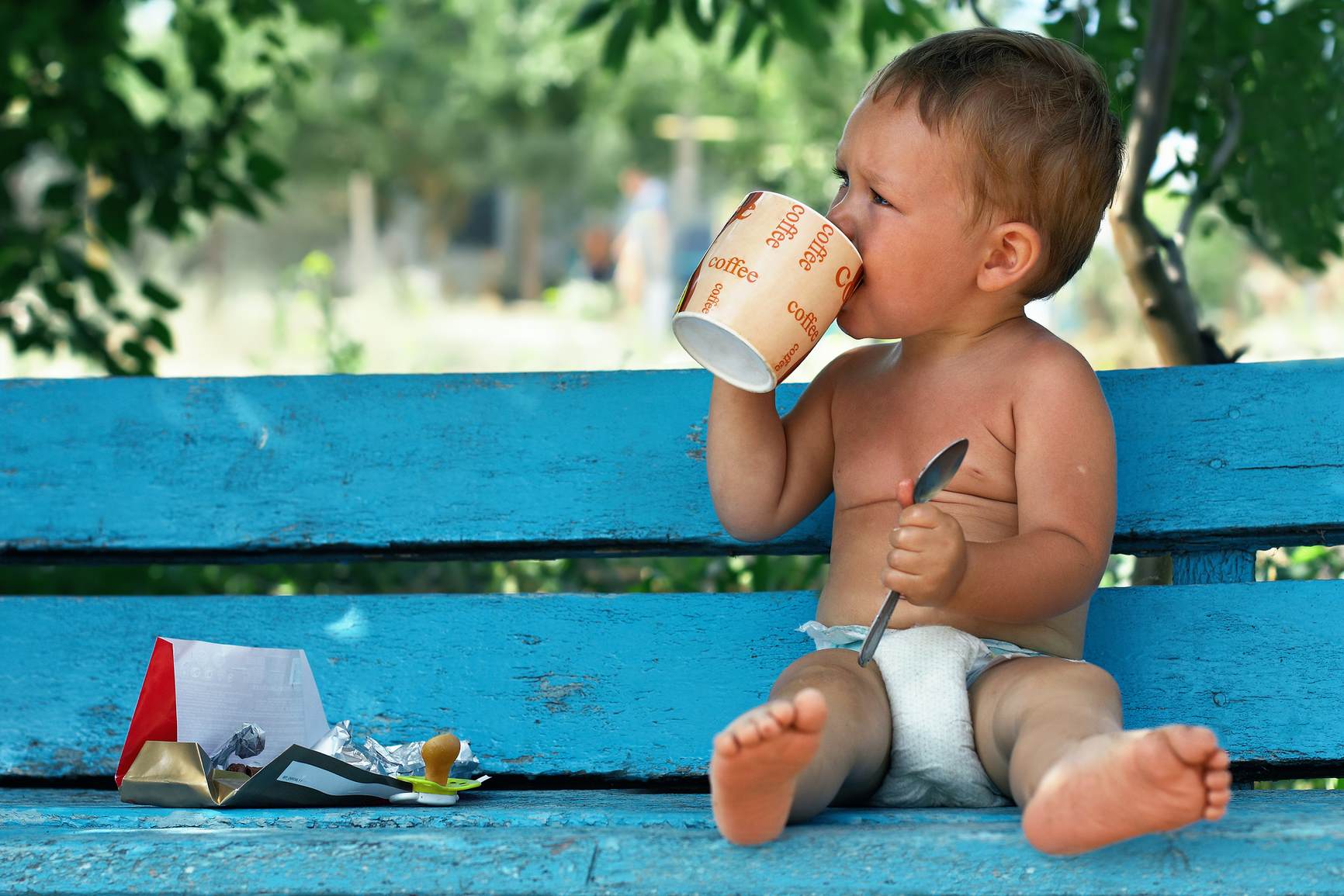 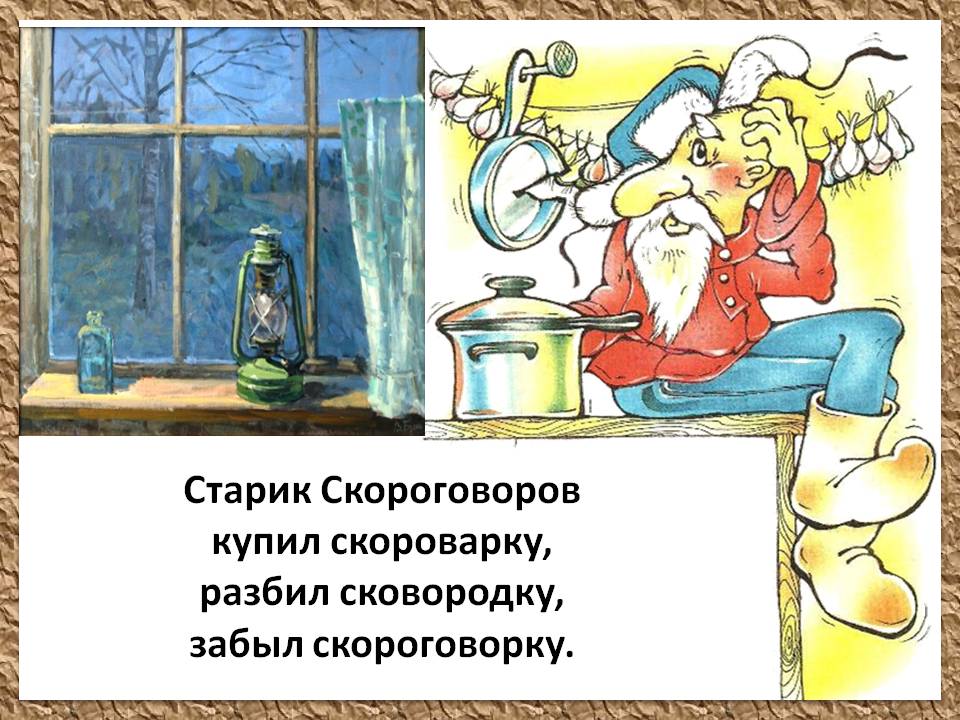 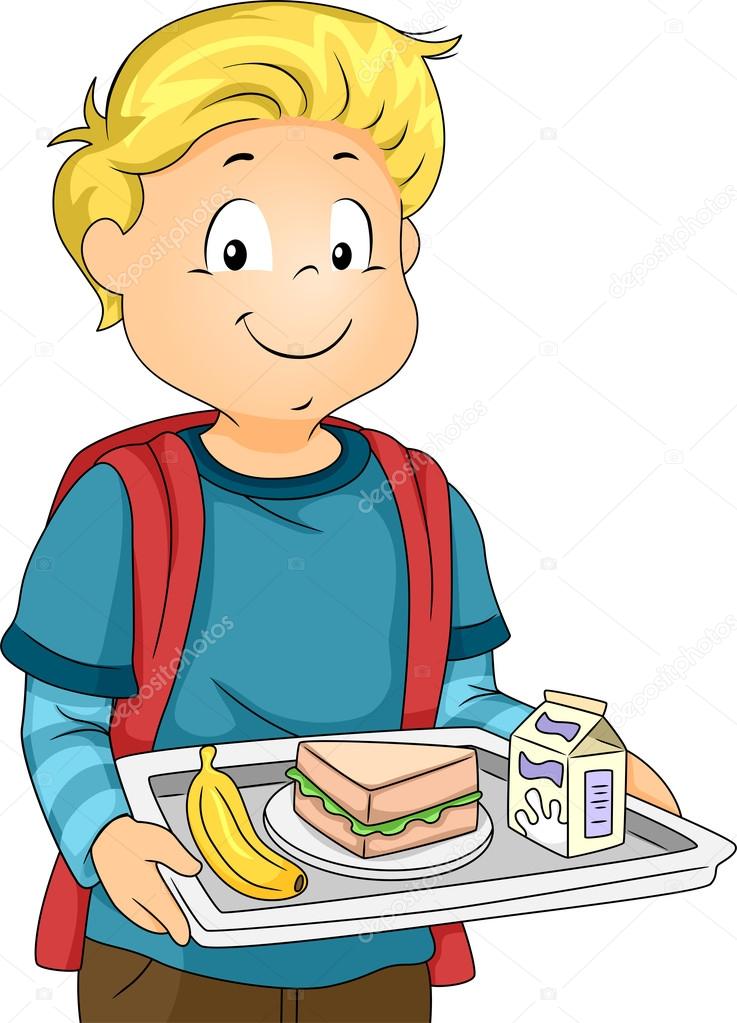 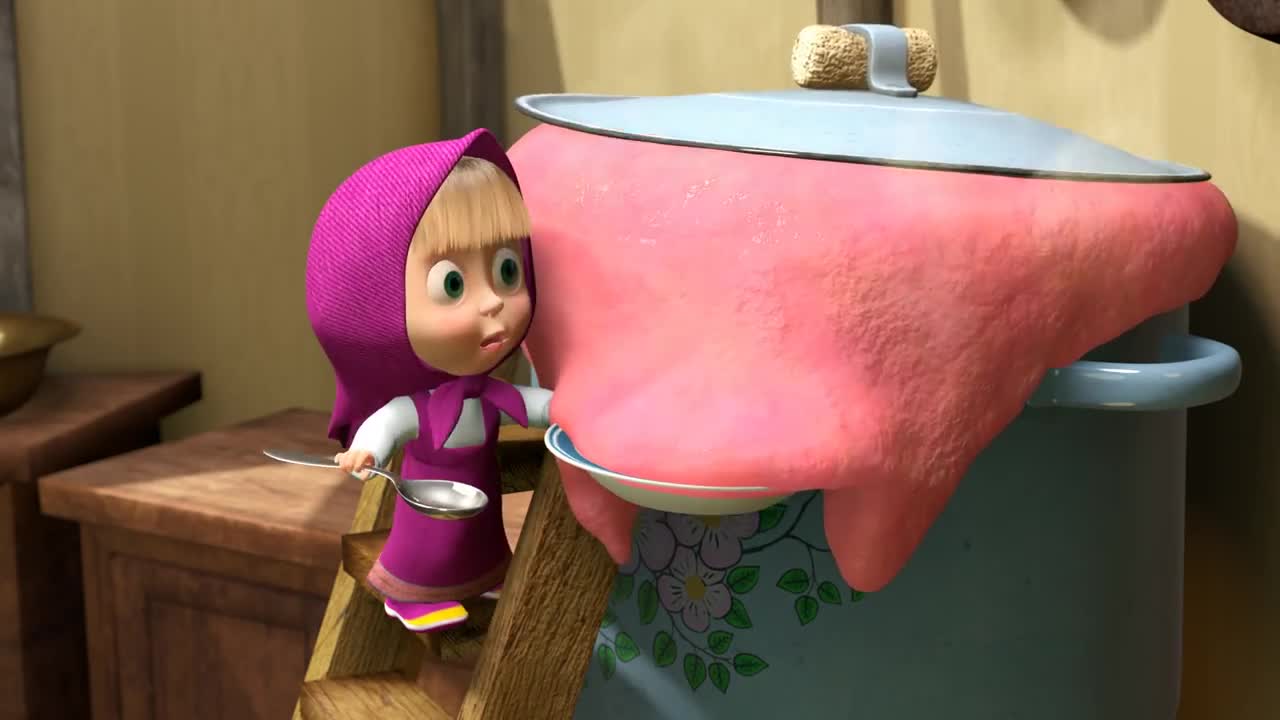 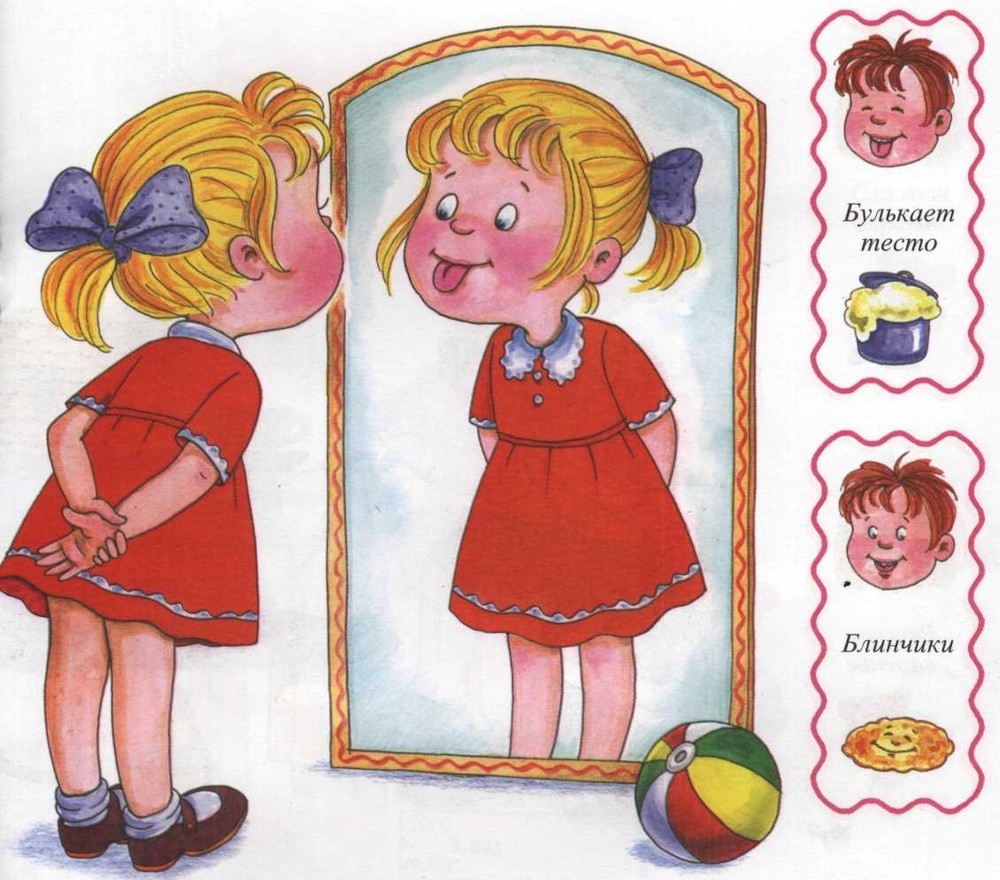 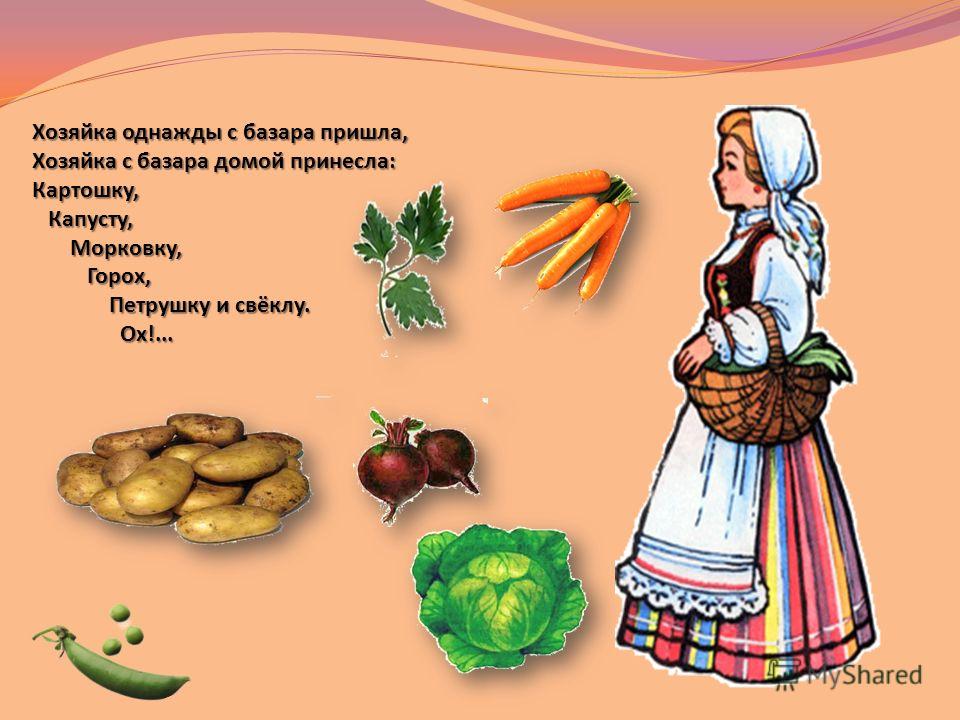 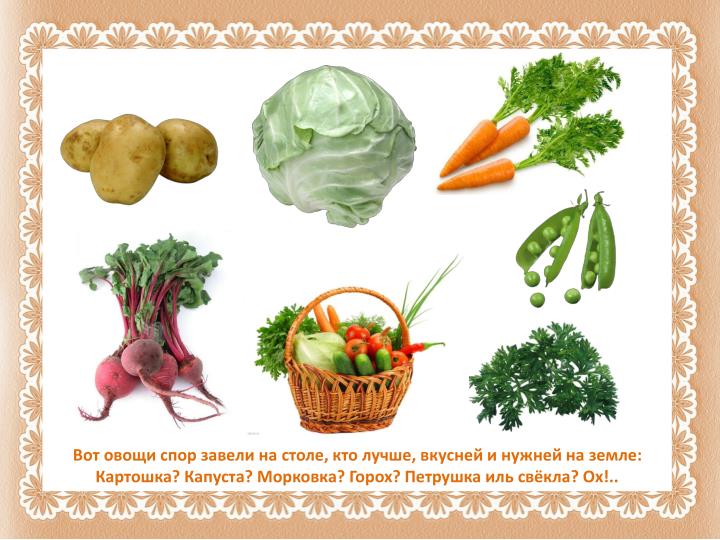 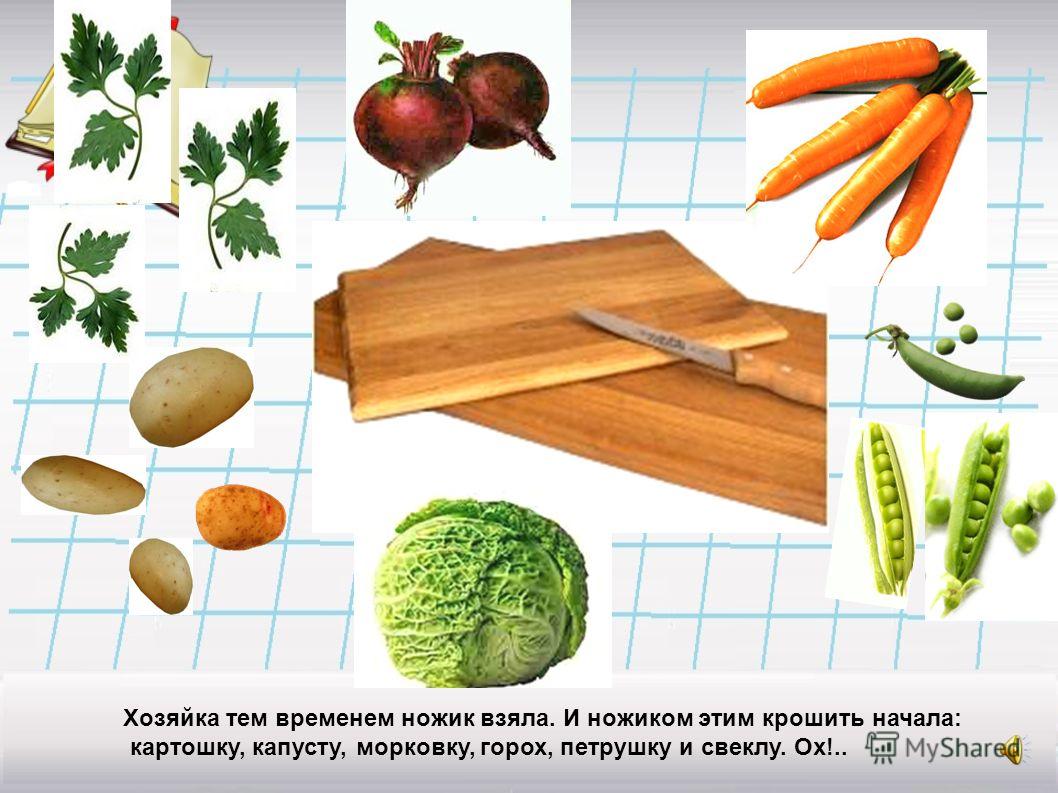 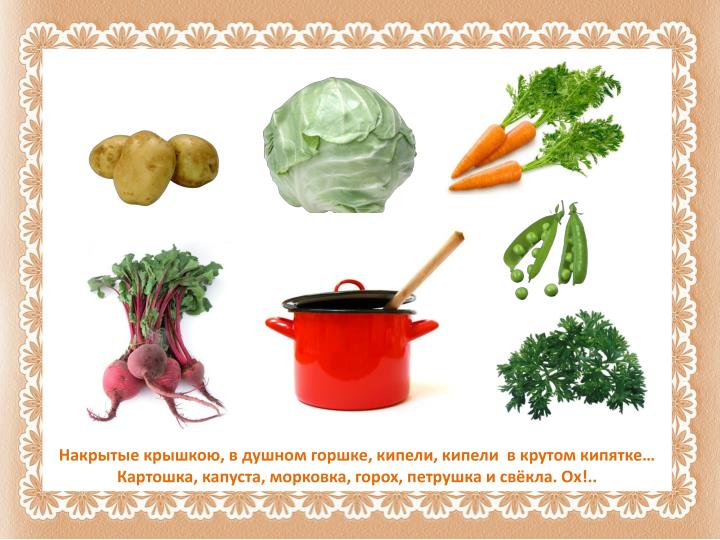 И суп овощной оказался неплох!!!
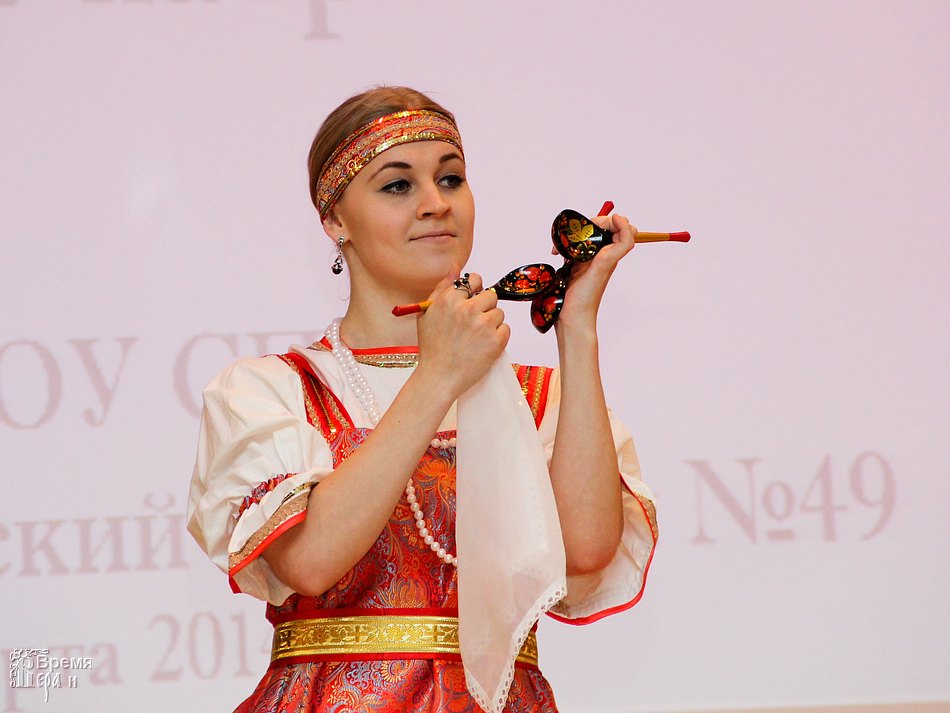 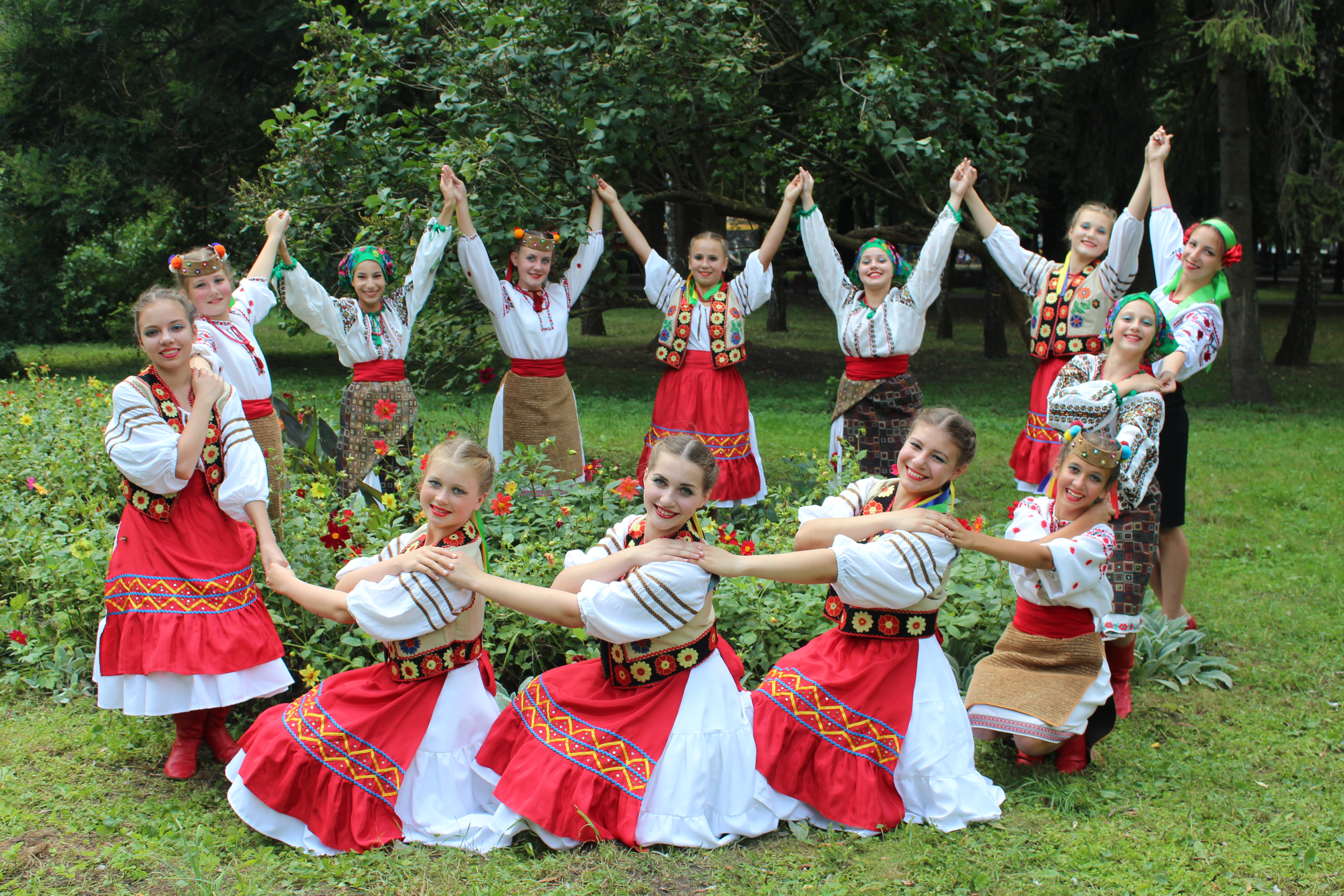 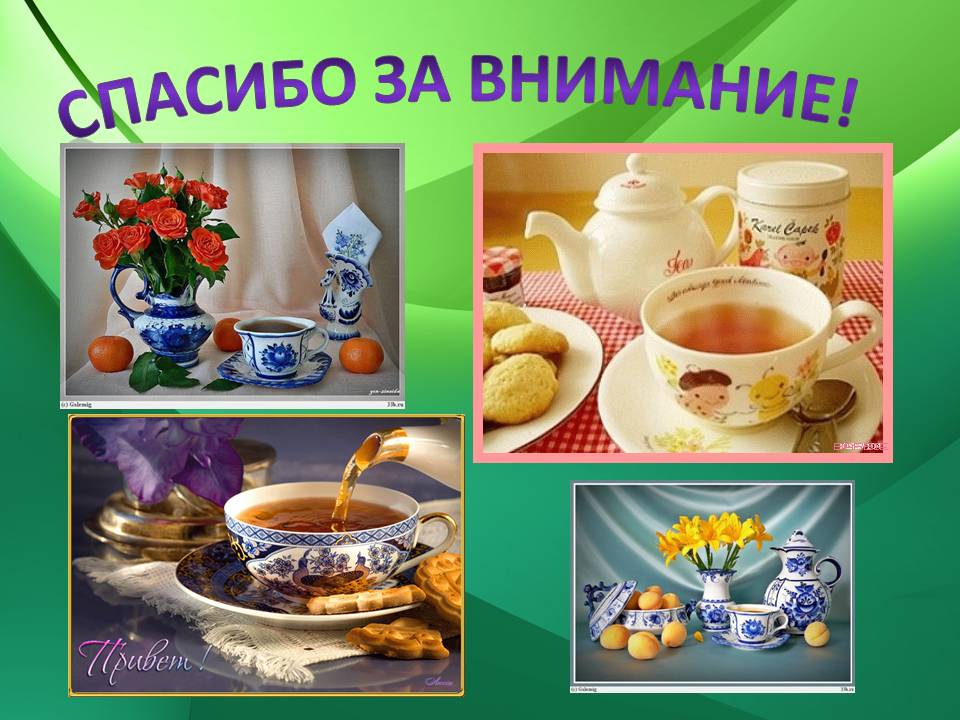